FAM HILARIO ACEVES
46 M2
TEMOAYA, EDO. MEX
WILLIAM GRANT
26/08/2022
11/09/2022
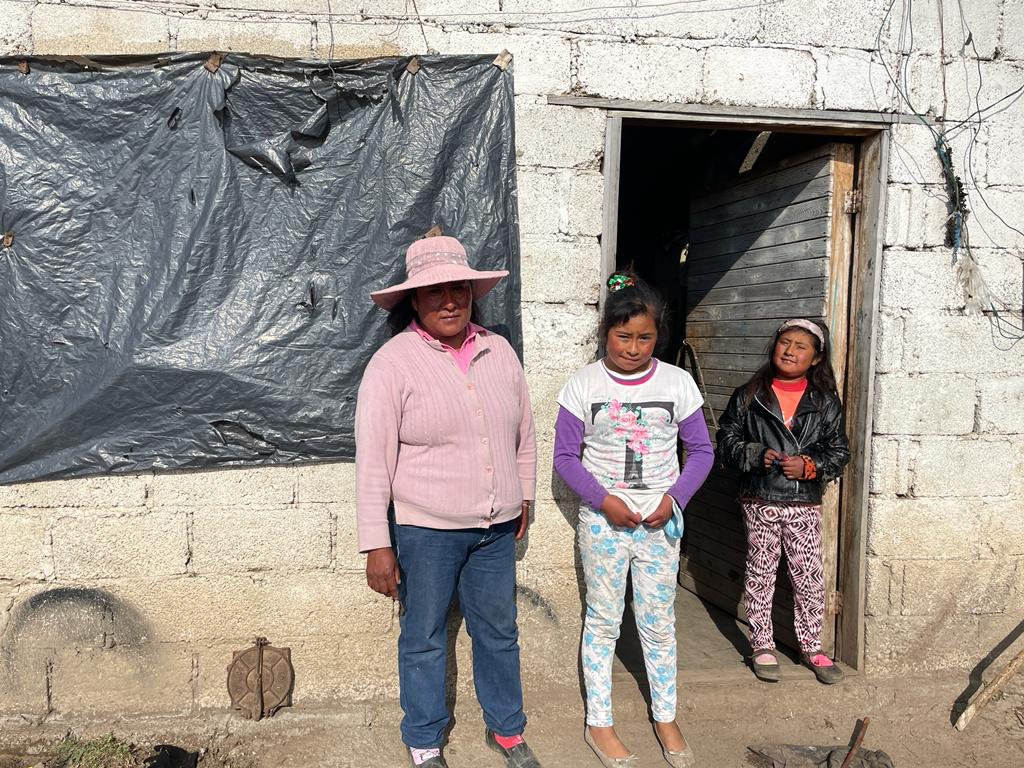 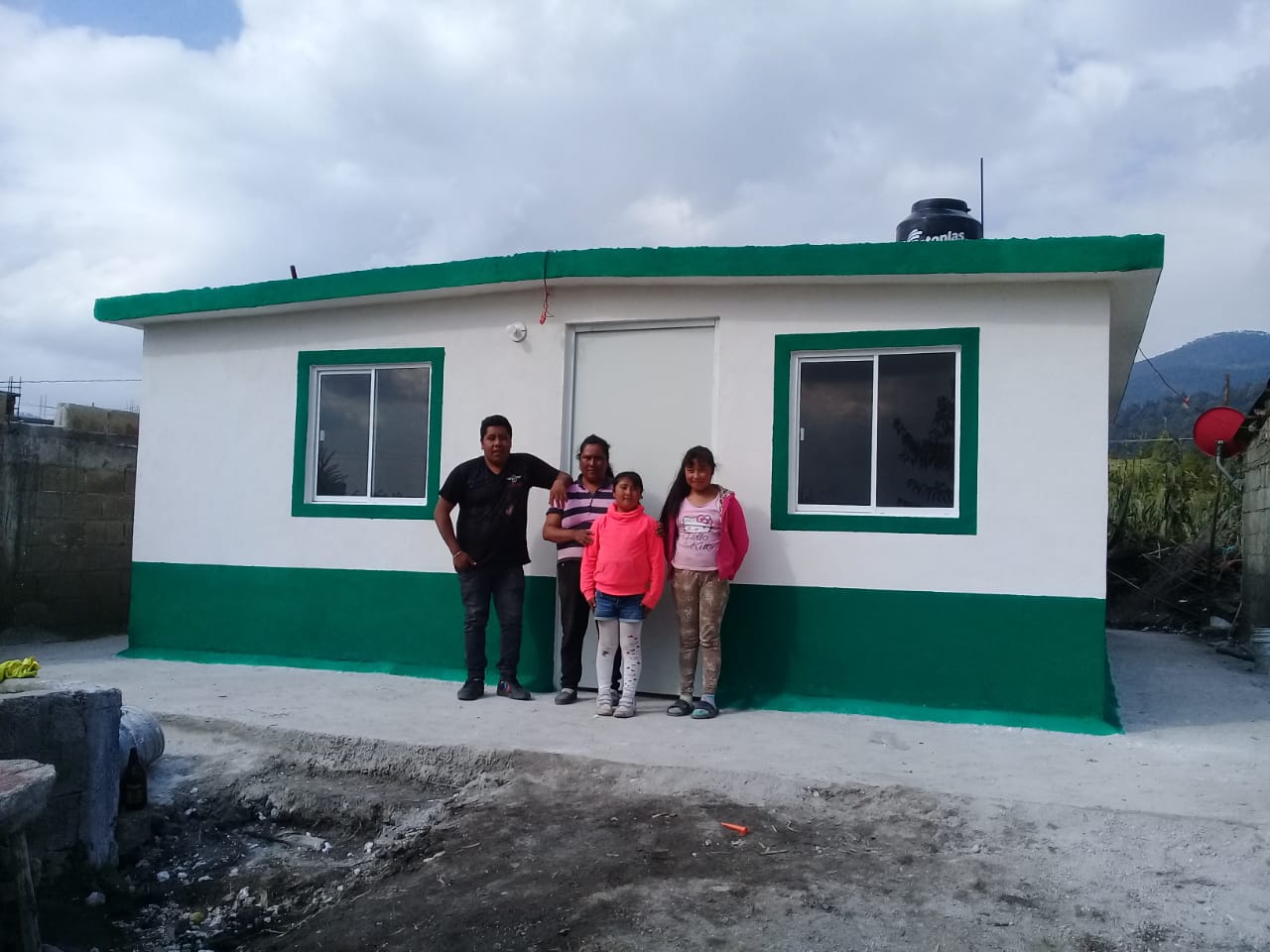 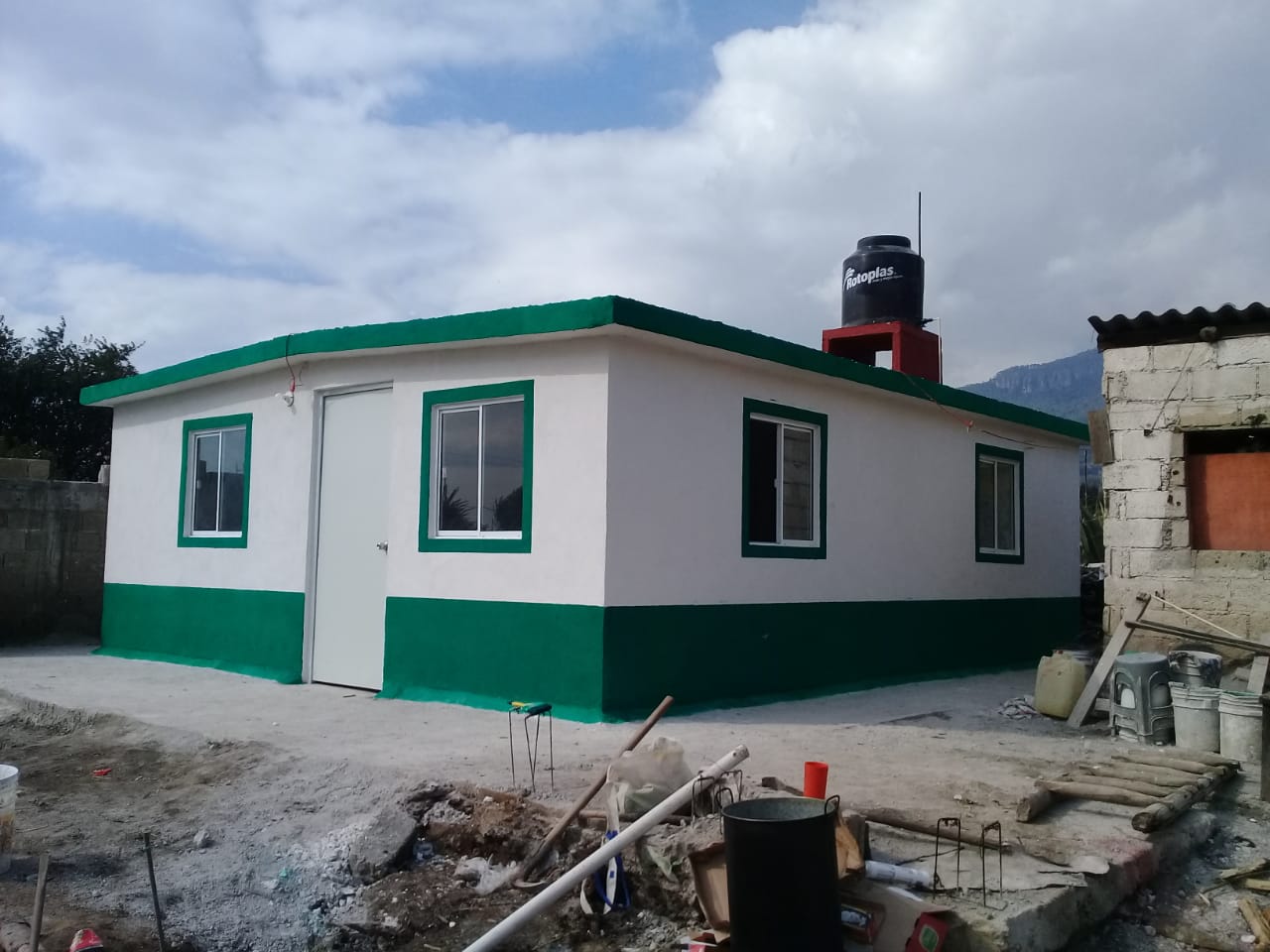 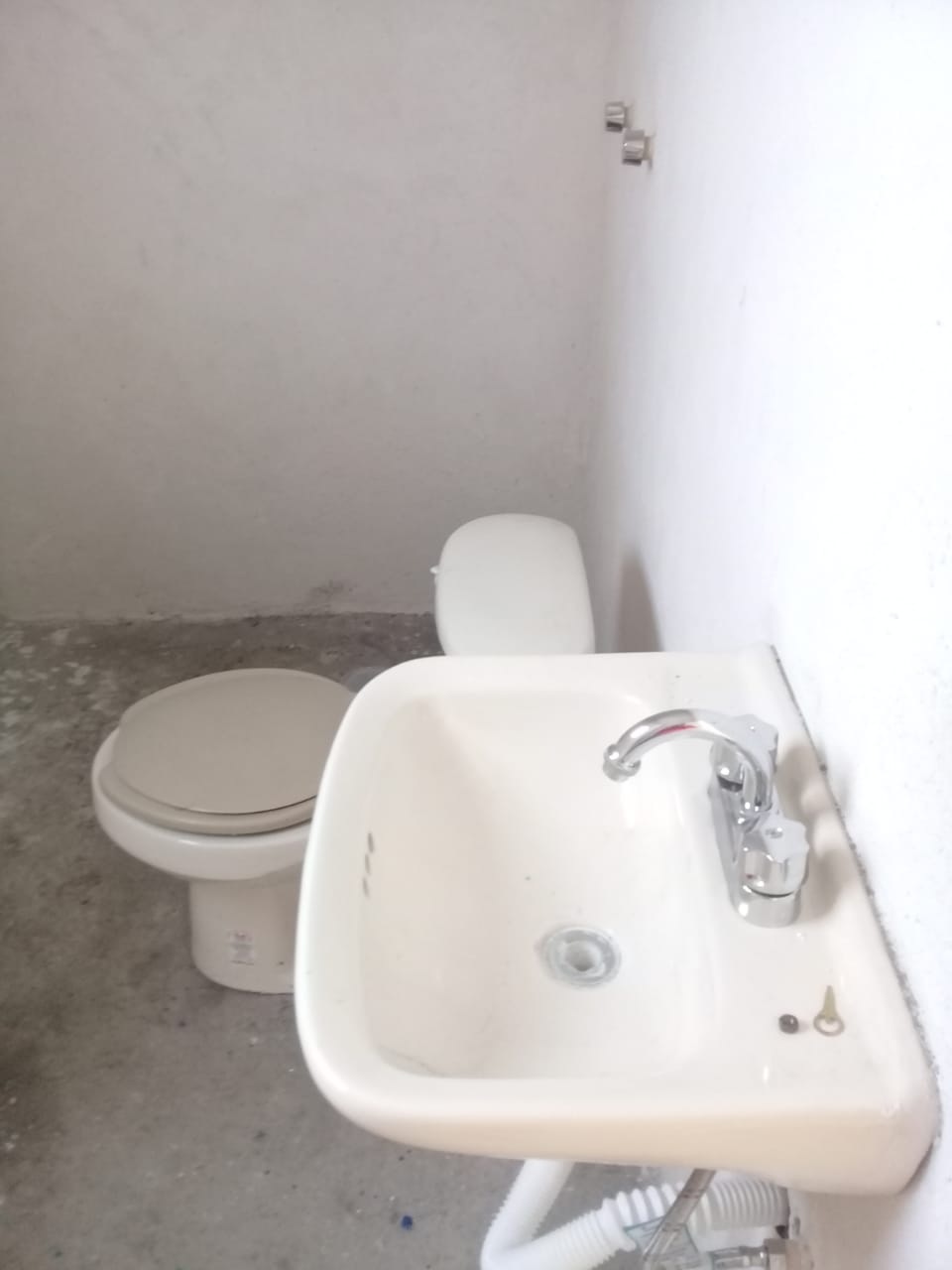 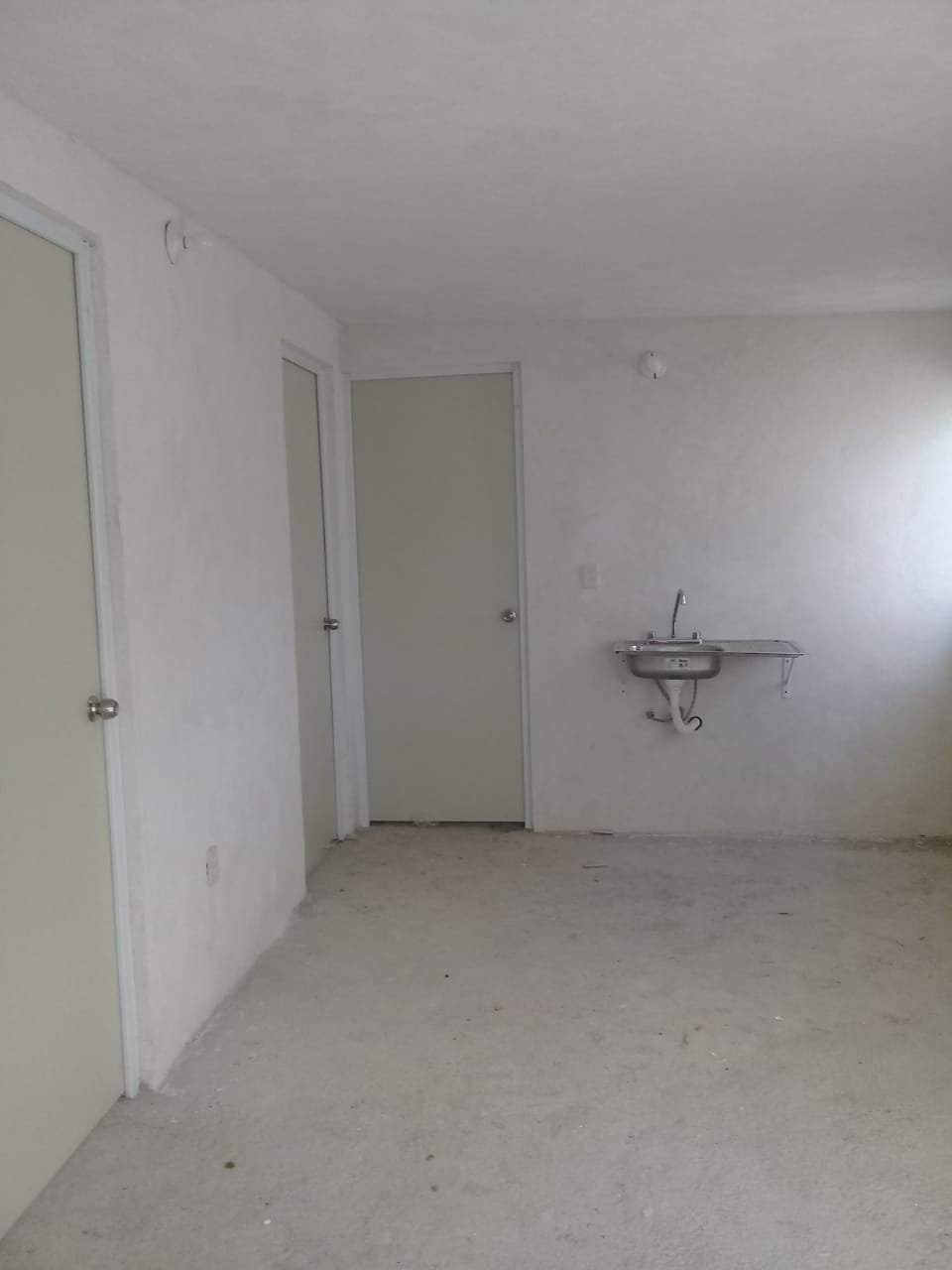 ACTA DE ENTREGA
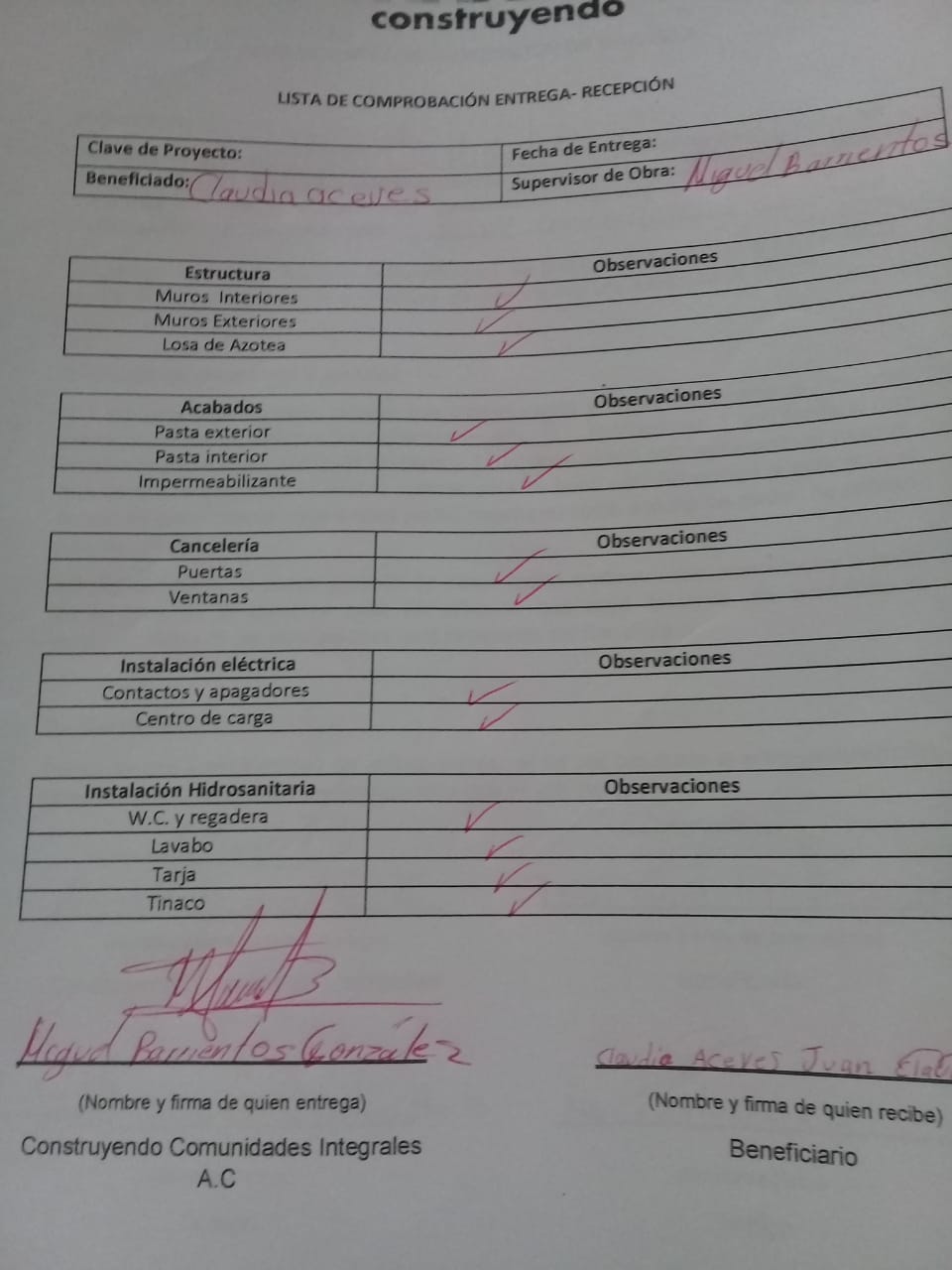 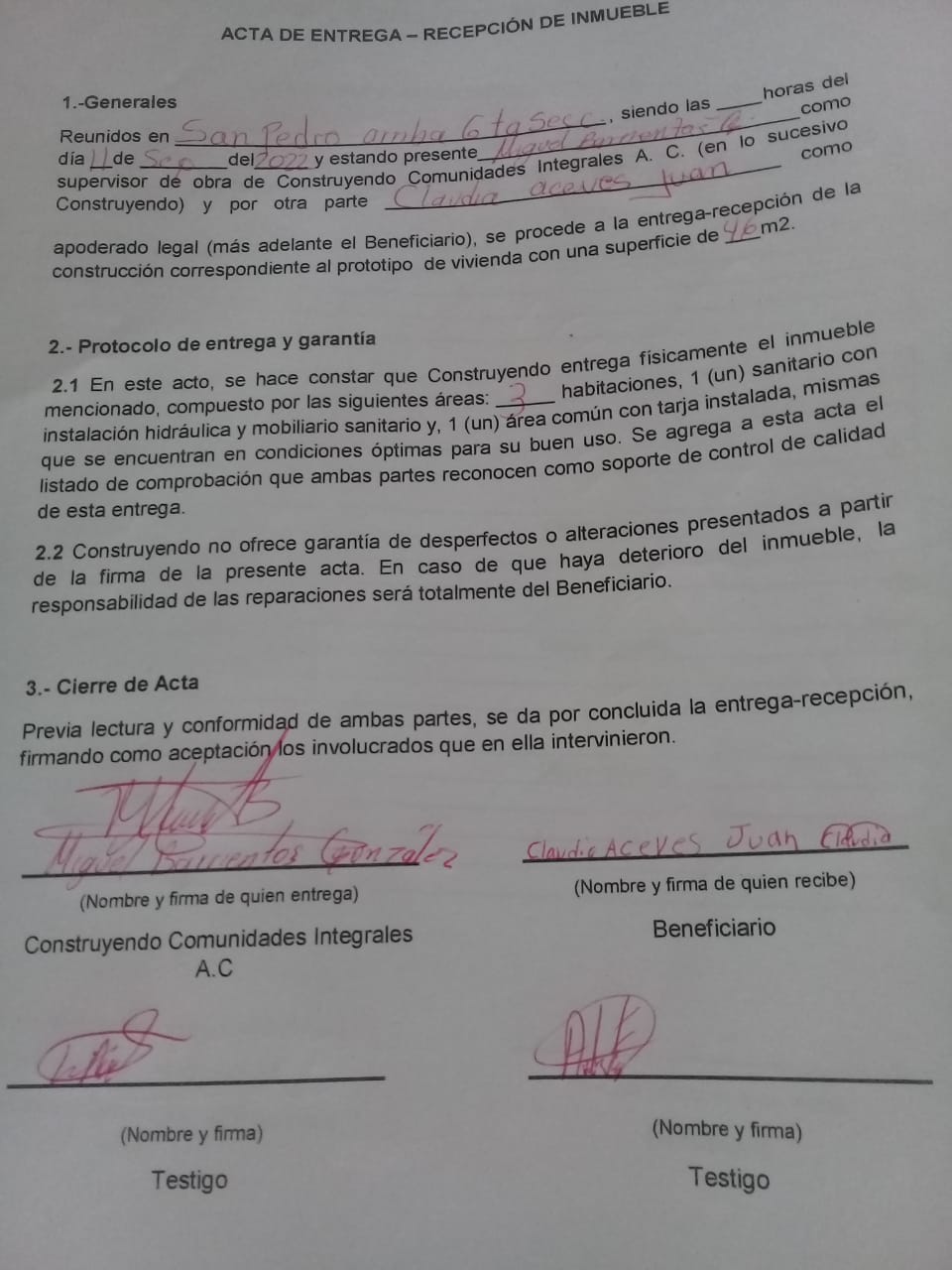